ӘЛ-ФАРАБИ АТЫНДАҒЫ ҚАЗАҚ ҰЛТТЫҚ УНИВЕРСИТЕТІ
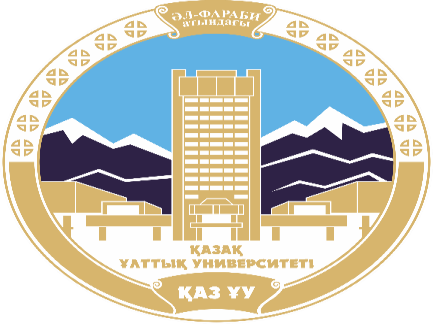 Саясаттану және саяси технологиялар кафедрасы
Саяси имиджелогия
Абжаппарова А.А.
Аға оқытушы
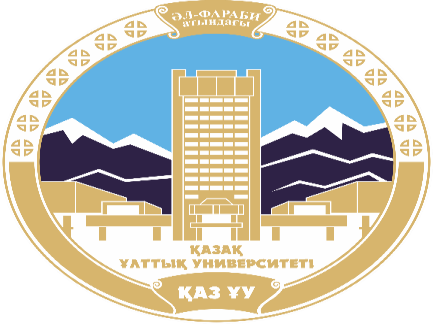 Саяси коммуникациялар
Дәріс 1
Имидж тарихи-мәдени феномен ретінде
Дәріс жоспары:
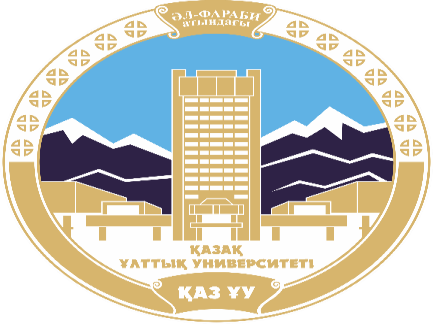 «Имидж» ұғымы.
Имидждың зерттелуі.
Имидж сипаттамалары
Бүгінгі таңда «имидж» термині саяси, əлеуметтік, психологиялық тіл аясында мықты орнығып, өзінің тарихы ниеленіп отыр. Таяу уақытта пайда болған түсінікке қарағанда, имидж қоғамдық өмірдің құбылысы ретінде адамзат өмірінің барлық кезеңдерінде көрініс тапты. 
Келісті имиджді əрдайым қолдап-баптап отыру қасиеті адамзат баласы өмірінің түрлі кезеңдерінде кездесетінін жанамалы тұрғы-дан тарихи тұлғалардың атаулары дəлелдей алады: Ричард: Арыстанды жүрек, Дана Ярослав, Иван Грозный, Филипп IV: Сымбатты.
Шетелдік және ресейлік сарапшылар "имидж" сөзіне көптеген түрлі ұғымдар береді»:
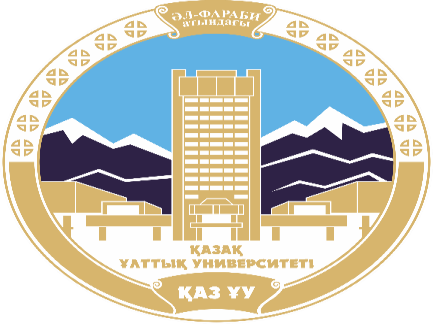 нақты адам текстурасын стилистикалық дайындау;
бұқаралық санада қалыптасқан біреудің тұрақты бейнесін эмоционалды бояу және адамдардың мінез-құлқына әсер ету жолдары;
бұқаралық санаға енгізілетін белгілі бір адамның қасиеттері туралы идеялар жиынтығы;
Шетелдік және ресейлік сарапшылар "имидж" сөзіне көптеген түрлі ұғымдар береді»:
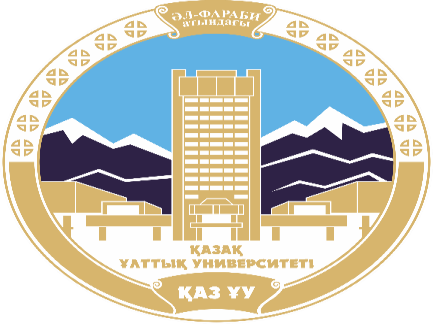 нақты және идеалды ерекшеліктерді, қоғамға тән қасиеттердің проекциясын қамтитын тасымалдаушының жеке тұлғасынан дерексіз түрде иеліктен шығарылған сурет;
адамдардың мінез-құлқын бағдарламалайтын әлеуметтік-психологиялық көзқарас;
жеке тұлғаның жарнамалық бейнесі;
"персонализация" ұғымының синонимі және т. б.
Фараонның мерекелік киімінде əрбір бөлшек, нышан, түс  құдай билігі идеясын құруға бағытталған. Мұндағы əрбір зат ұсақ- түйекке дейін ойластырылған. Фараон кейпіне қарайтындардың əрбіреуі өздерінің алдындағы тірі құдай Осирис ұлы тұрғанына күмəнданбау керек. Тəждік салтанаттар мен күрделі патшалық этикет сипаттамаларын сақтап қалған «Пирамидалар мəтіні» жəне
«Саркофаг мəтіні» билеуші имиджінің маңыздылығы нақтылы тұрғыдан саналанып, имиджді құру үрдісі мақсатты үрдіс екеніне күмəн келтірмейді.
Ежелгі Қытайда Конфуций трактаттарында билеушінің имиджі жайлы түсініктерді аңғаруға болады. Мейірімді күйеудің бейнесі келесідегідей суреттеледі: «еңбегінде ысырапқор емес, еңбекке мəжбүрлеген жағдайда ашу, ызалық тудырмайды: қалауларында дүниеқор емес, ұлылығында тəкаппар емес; құрметке иеболған, қатал емес».
Ежелгі заманның ұлы ойшылдары – Сократ, Платон, Аристо- тель тұлғаның гармониялық тұрғыдан дамуының жетілген теория- сын құрып, адам бойындағы əлеуметтік пен табиғилықтың ара-қатынасы, жан мен тəннің байланысы туралы, тəрбиенің қай түрі адамды жетілдіре алады деген сұрақтарды көтерген еді. Антикалық философтардың еңбектері имидж құбылысын талдауда дүниета- нымдық əдістемелік тəсілдерді белгілеп өткен болатын.
Орта ғасырлықты имидж теориясын дамытып, байытқан кезең деп атау қиынға соғады. Дегенмен мұндай түсінігіміз алданышты.
«Бейне» мен «баламалық» сияқты түсініктер ортағасырлық үшін маңызды түсініктер екенін еске түсірсек болды. Бұл уақыт кезеңнің нышанына айналған бейнелердің біразын қалыптастырған еді: крест жорығына қатысушы сері, цехтық қолөнерші, саудагер, бюргер, жүрекжарды бикеш. Ортағасырлық – қарапайым имидж- дердің билеуші кезеңі деп айтуымызға болады.
Қайта өрлеу кезеңі гуманизм көрсеткішіне айналған жəне Платон сипаттамаларына бір жағынан сай келетін гармониялық дамыған адамның идеалын ұсынған еді. Адам əлемдегі тек жалғыз дəлелді құбылыс ретінде табылып, оның бойынан ақиқатты «барлық заттардың шамалары» ізделініп, табылатын.
Қоғамдық байланыстар жүйесінде имидж рөлі жетілген жəне біртінделген сипатта итальялық саяси ойшыл Н. Макиавеллидің
«Патша» жəне «Флоренция тарихы» атты еңбектерінде көрсетіліп, бұл еңбектер имидждің қалыптасу тарихында ерекше қызығушы- лықты иеленген болатын. Данышпан Николло Макиавелли мемле- кеттік қызметкердің өз айналасындағы басқа адамдардың, жоғары немесе төмен əлеуметтік сатыда орналасқан адамдардың алдында ұсынылатын белгілі бір бейнесін қалыптастырып, бақылаудың қажеттілігін негіздеген еді. Имиджді құру үрдісі саналы реттелетін үрдіске айналғанын, имидждің рөлі жайлы əлеуметтік бейімделуде мойындалғанын тек Макиавелли байқап, аңғарған болатын.
Жаңа кезеңнің барысында өмірдің əлеуметтік формаларын зерттеуге бағдарланған зерттеу кеңістігі біртіндеп қалыптаса бастайды.
Г. Лейбниц «гармония» түсінігіне жан мен тəннің сəйкестелуін қалаған болатын. Ф. Бэкон, «қоғамдық адамды» жан-жақты қарас- тыра отырып, адамның имиджі бөлек тұлғаның жұмысы ретінде қарастырылмайтынын тезис ретінде қалыптастырады. Имидж гене- зисі мен табиғатын ашуға көмектесетін концептуалды қалыптар- дың көбі И. Канттың еңбектерінде қаланған. Сезімдік қабылдаудың құбылысын зерттей отырып, ол қабылданатын объектінің түрі сол жайлы «тұтасты түсінікке» ұласып кететініне көңіл аударады.
А. Шопенгауэрдің ойынша, тек ақылсыздар ғана адамның түрі мен сыртқы келбеттің маңыздылығы жоқ деп тұжырымдайды, өйткені «жан мен тəн өздігінен жүреді». Керісінше, жан мен тəн өзара тығыз байланысқан жəне «сыртқы келбетте адамның ішкі дүниесі көрсетіледі, ал бет адамның түпкі қасиеттері жайлы түсінік береді». Бұлай болған жағдайда, физиогномикаға ерекше көңіл бөлінгелі отыр.
ХХ ғасыр əлеуметтану мен психологияның өкілдері имидждің заманауи теориялық негіздерінің қалыптасуына орасан зор ықпал жасаған фундаменталды теориялардың біразын құраған болатын.
«Бейсаналықтық» (З. Фрейд), «ұжымдық бейсаналық» жəне «архетиптік» (К. Юнг), адамдардың ірі қоғамдастықтарының тір- шілігіндегі əлеуметтік мəдени жəне этно-əлеуметтік құбылыстарды ұғыну (Г. Лебон) индивидуалды жəне бұқаралық сана-сезімде пайда болатын бейнелерді қалыптастырудың механимздерін түсінуге əкеліп соқтырды.
Бихевиористік бағыт өкілдері (Дж. Б. Уотсон, Б.Э. Торндайк, Э. Толмен, Т.Халл, Б. Скиннер) əлеуметтік əсерлесу үрдісінде елік- теу арқылы əлеуметтік тəжірибенің игерілетінін, əдеттердің, ком- муникация дағдыларының, түсініктердің, талғамдардың қалай қалыптасатынын қарастырған еді.
Əлеуметтік рөлдер теориясын  (Дж.  Г.  Мид,  Т.  Парсонс,  Э. Фромм) жəне əлеуметтік стратификация теориясының құрылуы (М. Вебер, П. Сорокин) əлеуметтік философиялық білім өрісіне əлеуметтік бедел, өмір салты, əлеуметтік сый-сияпаттар мен артықшылықтар сияқты түсініктерді, сонымен қатар бейімделу, идентификация жəне тұлғаның əлеуметтенуі жайлы түсініктерді енгізді. Бұл өз кезегінде имидж генезисін түсінудің жаңа шектерін ашуға мүмкіндік берді.
«Пайдалы» түсінігін (В. Парето) əлеуметтік үрдісте ең маңыз- дылардың бірі деп негіздеу жəне адамзат қажеттіліктерінің мəселе- сін жасап шығару (А.Маслоу) имидждің пайда болуын анықтайтын құбылыстарды белгілеп, қарастырды. Оларға: меншікке жəне ма- құлдауларға қажеттілік білдіру, өзін-өзі көрсету, өзін-өзі өзектен- діру жəне бедел мен мəртебеге жету қажеттіліктері жатқызылады.
ХХ ғасырға дейін «имидж» түсінігі қолданыста болмай, өз құрылымына иеленбегенімен, имидждің бөлек құрамдастары халыққа əрдайым таныс болды, мысалға, сыртқы мінездемелердің сипаттамасы мен адамның ішкі дүниесіне сай келуі. Соның өзінде тек жағымды сипаттамалар ғана аталып қоймай, бірінші қабылдау барысында айналадағы адамдарға жағымсыз əсер қалдыратын сыртқы теріс сипаттамалар мен ішкі дүние жайлы ақпарат беретін кейбір адамдардың мінездемелерінің сəйкестемесі қарастырылған болатын. Бұл жағдайда адамдардың өзінен шығатын, соларды жолдамалайтын белгілі бір сыбыстар мен қалыптар маңызды рөл ойнаған еді.
Имиджді зерттеудің заманауи кезеңі батыс елдерінде сайлауал- ды технологиялар мен имидж құбылыстарын институционалды тұрғыдан əзірлеу үдерісімен жалпыландырылды. 
Осы күн тала- бында имидж тəжірибесінің саласында эксперттік қолданбалы сипатқа иеленіп, теориялық жалпыландырулардың деңгейіне шық- пайтын арнайы мамандандырылған бағыттар құрылды (М. Спиллейн, Л. Браун, К. Спенсер, П. Берд, Дж. Нестара). Имидж құбылы- сын зерттеудің батыстық дəстүрі оның қоғамда қызмет етуінің əлеуметтік философиялық аспектілерін қарастырмайды.
Кеңестік жəне посткеңестік əдебиеттегі имидж саласына қатыс- ты зерттеулер Еуропа мен Америкамен салыстырғанда əлдеқайда артта қалған болатын. КСРО да 70-жылдарға қарай имидж журнал беттеріне жиі шығып, үнқағаздар мазмұнынан теріс құбылыс ре- тінде сирек таныла бастады. Оны негізінен адамдардың бұқаралық санасын идеологиялық тұрғыдан өңдеу мақсаттарында қолданыла- тын буржуазиялық саясат пен бұқаралық ақпарат құралдарының манипуляциялық құралы ретінде қарастырды. Имиджге деген мұндай қатынас кеңестік ғалымдар тарапынан объективті қызығу- шылық бөлінуіне ықпал жасамады. Мəселенің теориялық жəне тəжірибелік зерттелуінің жағдайына айқын əлеуметтік тапсырыс- тардың жоқтығы əсер етті. Зерттеулер психология, этика, эстетика салаларына ығыстырылып шығарылды.
Имидж» термині посткеңестік кеңістікте ХХ ғасырдың тоқса- ныншы жылдардың ортасынан бастап белсенді түрде қолданыла бастады; алғашқыда негізінен саясат саласында «саясаткер имид- жі» контекстінде («біреуінде дана саясаткердің имиджі», «екінші- сінде жақсы имидж», «бұл саясаткердің имиджімен жақсы жұмыс істеу керек», «сайлау алды науқан басталмас бұрын оның имиджін дұрыстау керек»).
Осы күндері имидж жекеменшікпен жəне саяси қызметпен айналысатын адамдарда бірінші кезектегі тауар деп есептеледі. Мемлекетте сайлау іс шараларын өткізу барысында имиджді қа- лыптастыруға мыңдаған доллармен есептелетін ірі көлемдегі ақшалай заттар жұмсалады. Имиджге деген сұраныс эстрада мен театр саласында жоғары деңгейлі болып келеді. Имидждің арқа- сында саяси жəне сауда жарнамасы дамыған қызмет көрсету индустрияларының біріне айналды. Имиджге деген өспелі сұраныс жаңа мамандықтың, яғни имиджмейкердің пайда болуына əкеліп соқтырды.
Имидж екі жақты, өзіндік екі түрлі табиғатқа иеленетін құбылыс ретінде қарастырылады. Бір жағынан, ол рухани болса, екінші жағынан, рухани тəжірибелік құбылыс болып келеді. Имидж көзқарасы осы формалардың кез келгенінде қалыптаса алады. Бастапқы форма ретінде имидж – көзқарас– бағалаушылық пайым- дама, имидж – рухани құбылыс. Белгілі бір жағдайларда ол имидж əрекетті дайындыққа ұласып кетуі мүмкін жəне онтологиялық форматқа өзгере алады (мысалға, электоралды əрекет, саяси протест акцияларына қатысу).
Имиджді зерттеудің негізгі əдістері:
функционалды, бұл жағдайда əр алуан қызмет түрлерінен шыға отырып, оның типтері анықталады;
контекстілі, бұл жағдайда қызмет етудің осы түрлері жүзеге асырудың түрлі контекстерінен орын алады;
салыстырмалы, бұл жағдайда мəні бойынша ұқсас имидждер салыстырылады.
Қазіргі таңда имиджмейкинг əдебиеті мен тəжірибесінде
«имидж» терминінің түсіндірілуінің кең болатыны соншалықты, оның имиджелогия саласында мамандармен қолданылуының кейбір формалары бір-біріне қарама-қайшы болып келеді.
«Имидж» сөзі ағылшынның «image» сөзінен шықса, ол өз кезе- гінде латынның «imago» сөзінен шыққан.
Ағылшын тілінде «image» бір емес, минимум бес мағынаны иеленеді  («бейне»,  «ескерткіш  (идол)»,  «ұқсастық»,  «метафора»,
«икона»);  соның  өзінде  ағылшын  тілінде  «image»  сөзі  «бейне»
мəнінде жиі қолданылады.
Қазіргі таңда имиджмейкинг əдебиеті мен тəжірибесінде «имидж» терминінің түсіндірілуінің кең болатыны соншалықты, оның имиджелогия саласында мамандармен қолданылуының кейбір формалары бір-біріне қарама-қайшы болып келеді.
«Имидж» сөзі ағылшынның «image» сөзінен шықса, ол өз кезе- гінде латынның «imago» сөзінен шыққан.
Ағылшын тілінде «image» бір емес, минимум бес мағынаны иеленеді  («бейне»,  «ескерткіш  (идол)»,  «ұқсастық»,  «метафора», «икона»);  соның  өзінде  ағылшын  тілінде  «image»  сөзі  «бейне» мəнінде жиі қолданылады.
Имидж – əлеуметтік құрылым мен тұлға жайлы жанама немесе арнайы жасалынатын визуалды қабылдау. Бағалау емес, қабылдау ғана сана-сезім қызметінің рационалды дəлелі ретінде қарастыры- лады. Əдетте имидж біздің танымымызда түсінікке тəн ақырғы операциямен аяқталады. Имидж, сонымен қатар, біздің психика- мыздың төменгі сатыларынан орын алады, яғни оның соқыр сезімі мен сананың қабаттарынан көрініс табады. Сол үшін ол адамдар- дың қабылдауы үшін ерекше қолжетімді жəне олардың саналарын- да мығым орналасады. Егер имиджді нақты психологиялық өнім ретінде қарастырмайтын болсақ, онда ол əлеуметтік бағдар, құндылықты стереотип, сəнді нышан ретінде анықталады. Оның адам психикасының барлық салаларында бір уақытта көрініс табуының мүмкіндігі ескерілген. Имидж көбінесе екі қырынан қарастырылады: «келбет» немесе «жасанды бет», бейне немесе бетперде ретінде.
Имидж көбінесе екі қырынан қарастырылады: «келбет» немесе«жасанды бет», бейне немесе бетперде ретінде.
Бірінші жағдайда имиджді адамның ішкі дүниесінің сыртқы көрінісі ретінде түсіну белсенділіктің түрлі формаларындағы оның көптеген шекараларының күрделі жəне түрлі бағытта қызмет етуі- нен, сонымен қатар психиканың терең фило жəне онтогенетикалық қабаттарына иеленетін тұлғаның қызметі мен əрекетіне əсер етуден тұрады.
Екінші жағдайда имидж астарында бір сəтті міндеттерді шешу үшін қолданылатын «бетперде» ретінде түсініледі.
Осы саладағы төл мамандардың көбі «имидж» сөзін «бейне» деп тікелей аударады. «Имидж» терминінің мұндай түсіндірмесі орыс тіліндегі «бейне» сөзінің алты түрлі мəнге иеленбегені жағ- дайында қолайлы болар еді.
Имидж – бұл бейне емес, осы бейне жайлы қалыптасқан көзқарас, бейнеге деген қатынас. Бұл жағдайда: объект имиджі – адамның осы объектінің бейнесі жайлы қалыптасқан көзқарасы (адам, зат, құбылыс).
Адамның имиджі деп сол адамның өзінде емес, ал басқа адамда қалыптасқан бейнесін бағалау деп айтуға болады.
Бұл жағдайда адам имиджін келесідей суреттеуге болады: Адамның имиджі – берілген прототиптің белгілі бір сипаттамаларын қабылдау нəтижесінде адам психикасында қалыптасқан, прототиптің бағалау образының негізінде пайда болған, сол жайлы көзқарас.
Объект имиджі – осы объектінің белгілі бір сипаттамаларын қабылдау нəтижесінде психикада қалыптасқан образдың негізінде белгілі немесе белгісіз бір топ адамның психикасында пайда болған объект жайлы көзқарас.
Соның өзінде, осы адам жайлы бір топта көзқарас қалыптасса, екінші топта ол жайлы ешқандай көзқарас пайда болмауы мүмкін, сол сияқты бір топ адамда осы объект жайлы бір көзқарас пайда болса, екінші топтағы адамда оған қарама-қарсы көзқарас пайда болуы мүмкін.
Имидж – иллюзия, сананың иллюзиялық формасы деген көз- қарас қалыптасты. Егер «шынайылықтың бұрмаланған қабыл- дауын» иллюзия деп есептесек, онда психикада қалыптасқан кез келген образ осы анықтамаға сай келмейді. Имидж – образ негізінде қалыптасқан көзқарас, ал образ – əрдайым иллюзия болып табылмайды, яғни, имидждің мұндай анықтамасын орынсыз деп есептеу керек.
Өкінішке орай, имидждің көпаспектілілігі мен күрделілігіне орай бұл феноменнің біртұтас жəне толық анықтамасы қалыптас- пады. Имидж саласындағы зерттеушілер ғылыми категория  ретінде имидждің орталықты ядросы жайлы өзара дауласып жа- тыр. «Имидж» түсінігінің анықтамасы олардың имидж құрылы- мында оған қандай орталықты категорияны бөлетініне қатысты ұсынылады.
Имидждың ерекшеліктері
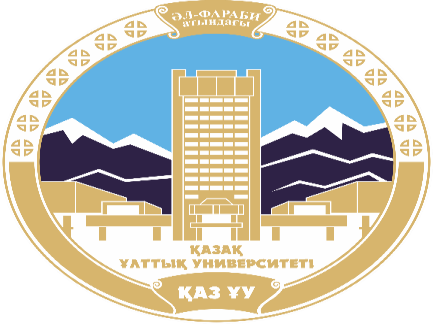 Ақпараттылық-объектіге тән белгілердің жиынтығы туралы хабарлайды.
Динамизм-Оның атрибуттары тасымалдаушының өзінде немесе топтық санадағы өзгерістерге сәйкес өзгертіледі, өзгертіледі.
Белсенділік-жеке адамдардың және халықтың барлық топтарының санасына, эмоцияларына, іс-әрекеттері мен іс-әрекеттеріне әсер етуге қабілетті.
Сан.
Имиджың жасанды сипаты.
Имидж-нәзік құбылыс
Бұл кезеңдегі зерттеу объектілері ретінде келесі жағдайлар қарастырылады:
тұлға имиджі;
саяси лидер имиджі;
лидер тұлғасының имиджі;
зат имиджі;
шынайы объектінің имиджі;
символикалық объектінің имиджі;
саяси партияның имиджі;
жарнамалық объектінің имиджі;
ұйым имиджі;
саяси-экономикалық-əлеуметтік территориалды объектінің имиджі (үлкен тұрғылықты қаланың, аймақтың, мемлекеттің) жəне т.б.
Имидж сипаттамаларының бірқатарын атауға болады:
имидж оқшауланған түрінде кездеспейді, ол бастапқыдан өзінің функцияларын, əсіресе психологиялық қорғау функциясын орындауға мүмкіндік беретін имидждердің өзіндік «жинағына» енгізіледі. Имидждердің саны жас мөлшеріне (имидждердің шек- тен шыққан үлкен саны əлеуметтенудің жас мөлшеріне қарап өлшенеді), адам жынысына (ер адамдарға қарағанда əйелдерден имидж көбірек кездеседі) байланысты болып, тек имидждермен қанағаттандырылатын өзіндік тұлғалық қасиеттерді жүзеге асыру- да қажеттіліктердің қуаттылығы жəне дүниетанымымен байла- нысты қанықтанудың табалдырықты шамасына иеленеді;
шынайы имидждердің классификациясы мен олардың ірік- телуі келесі критерийлер бойынша жүреді: өзін-өзі сезіну; имиджді қолайлы деп мойындайтын сəйкес топтық бағалаулар; субъективті немесе топтық мақсатқа қол жеткізу дəлелі (мысалы, рəсімдерді орындау);
Имидж сипаттамаларының бірқатарын атауға болады:
имидж өзінің тиімділігін бақылау жəне əрдайым түзетілу шараларымен қолдау тауып отырмаса, «ескіру» инерциясына, белсенділігінің төмендеу қасиетіне тап болады (имидж тозуының феномені);
имидждердің топтар өміріндегі метажүйесі теңқұқылы жəне қатыстылы тұрғыдан автономды болып, тұлғааралық қарым- қатынас, топтық нормалар мен рəсімдер тұрмысының жағынан көрініс тауып отырады;
имидждің қалыптасуы қарым-қатынасқа деген бейсаналы даярлық жағдайында ғана мүмкін бола алады. Мұндай даярлықтың пісіп-жетілгенін көрсететін жеке үрдістер ретінде келесілер қарас- тырылады: ішкі сананың менталды бағдарлары, үрейліктің деңгейі, күрделі заңдар бойынша өзгеріп отыратын жалғыздықтың ірге- тасты экзистенциалды қорқынышы; сананың миметикалық баста- маларының дамуы;
Имидж сипаттамаларының бірқатарын атауға болады:
имидждің қалыптасуының тікелей алғышарты ретінде тек қарапайым индивидуалды əлеуметтік тəжірибе емес, сонымен қатар психиканың əрекетке, үлгілерді көшірмелеуге, стереотиптік таңдаулардың сəтсіз болуы жағдайында шығармашылыққа, түсі- ністікке, құштарлыққа өтуіне тумасынан бағдарлануы қарастыры- лады. Имиджде сонымен, онтогенез бен филогенездің желілері қиылысады;
имиджді қалыптастыра бастаудың нақты психикалық меха- низмдері ретінде еркіндік пен қабылдаудан еріктілікке өту қарас- тырылады. Имидждердің қажеттілігі мен тұрақтылығы стерео- типтік таңдаулардың ықтималды жаңылыстылығы мен айқын- сыздығы көптеген жағдайларда топтағы сəтті таңдауларын көшірмелеу механизмдері ретінде имидждің, топтық қарым-қа- тынастың келешекте түзетілуін есепке алып негізделуінен көрі- ніс табады.
Қолданылған әдебиет :Абжаппарова А.А. Позиционирование органов исполнительной власти в медиапространстве: теория и практика (на примере Министерства образования и науки Республики Казахстан и Министерства образования и науки Российской Федерации): монография. Қазақ университеті. Алматы 2018. 146с.Деркач, А. А. Политическая психология : учебник для бакалавров / А. А. Деркач, Л. Г. Лаптев. — 2-е изд., перераб. и доп. — М. : Издательство Юрайт, 2017. — 591 с. — Серия : Бакалавр. Базовый курс.Овчинникова А.М., Шульга Н.В. Основы имиджелогии: Конспект лекций / А.М. Овчинникова, Н.В. Шульга; Омский гос. ун-т путей сообщения. Омск, 2019. 55 с.Беляева, М. А, Самкова, В. А. А35 АЗЫ ИМИДЖЕЛОГИИ: имидж личности, организации, территории [Текст] : учебное пособие для вузов / М. А. Беляева, В. А. Самкова ; Урал. гос. пед. ун-т. – Екатеринбург, 2016. – 184 с.Имидж политика: проблемы формирования, продвижения и исследования : коллективная монография / [под ред. В.Н. Васильевой, Г.В Жигуновой]. – Мурманск : МАГУ, 2016. – 183 с.Имидж Беларуси: становление, состояние, продвижение : монография / М. А. Слемнёв [и др.], О. В. Вожгурова [и др.] ; под науч. ред. М. А. Слемнёва. – Витебск : ВГУ имени П. М. Машерова, 2020. – 198.Ким,Л.М. Саяси имиджелогия [мәтін]: оқұ құралы / Л.М. Ким, Д.Е. Ақболат.- Алматы, 2013.- 188.Имиджелогия [Мәтін] : оқулық / О. Тұржан,; [Л.Н.Гумилев атын. Еуразия ұлттық ун-ті] - Астана : [б. ж.], 2019 . - 177 б. Библиогр.: 174-177 б. Имиджелогия - Тұржан, О.... (kazneb.kz);Тлепбергенова А.А. Страновой имидж: учебное пособие для студентов бакалавриата университетов, обучающихся по специальностям «Журналистика», «Связь с общественностью». – Алматы: Қазақ университеті, 2011. – 78 с.
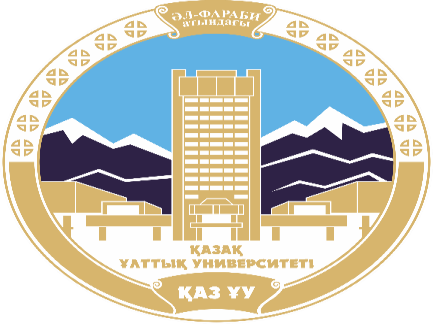